ЕГЭ 2014 Задачи первой  и второй части(Вариант 43)
http://www.alexlarin.net/ege/2014/trvar43.html
Вариант 43. В 1.
В школе 400 учеников, из них – 35% ученики начальной школы. Среди учеников средней школы и старшей школы 30% изучают немецкий язык. Сколько учеников изучают немецкий язык, если в начальной школе немецкий язык не изучается?
Ответ: 78
В 4.Вариант 43.
Вася загружает на свой компьютер из Интернета файл размером 30 Мб за 28 секунд. Петя загружает файл размером 32 Мб за 27 секунд. Сколько секунд будет загружаться файл размером 592 Мб на компьютер с наибольшей скоростью загрузки?
Ответ: 499,5
В 5.Вариант 43.
Решите уравнение. В ответе укажите наименьший положительный корень.
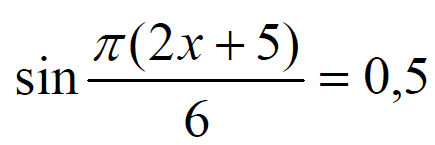 Ответ: 4
В 6.Вариант 43.
Найдите величину угла АВС. Ответ дайте в градусах.
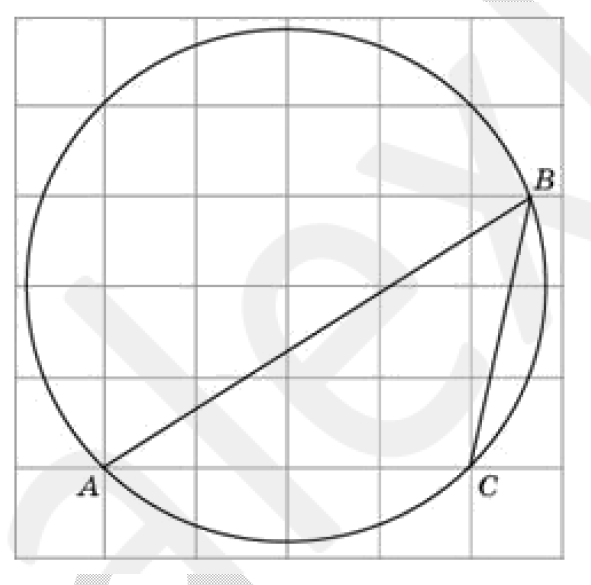 Ответ: 45
Вариант 43. В 7.
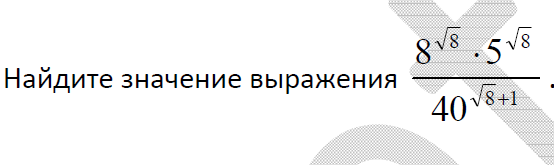 Ответ: 0,025
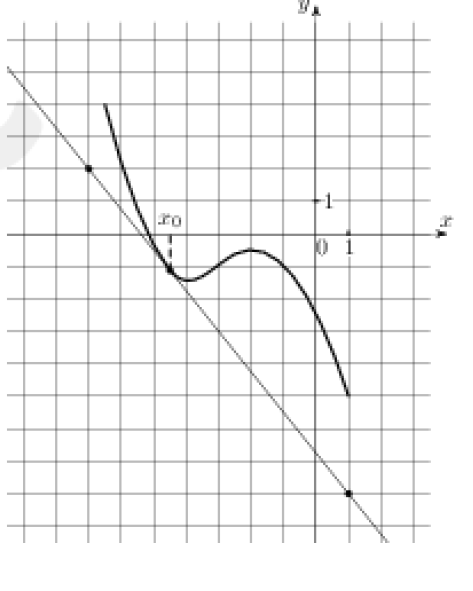 Ответ: -1,25
В 8.Вариант 43.
В3. ЕГЭ 2014
Найдите площадь четырехугольника.
Ответ: 17,5
В 9.Вариант 43.
Два ребра прямоугольного параллелепипеда, выходящие из одной вершины равны 2, 3. Объем параллелепипеда равен 36. Найдите его диагональ.
Ответ: 7
Вариант 43. В 11.
Объём одного куба в 64 раза больше объёма другого куба. Во сколько раз площадь поверхности первого куба больше площади поверхности второго куба?
Ответ: 16
Вариант 43. В 13.
Катер в 10:00 вышел из пункта А в пункт В, расположенный в 15 км от А. Пробыв в пункте В 1 час 15 минут, катер отправился назад и вернулся в пункт А в 14:00 того же дня. Определите (в км/ч) собственную скорость катера, если известно, что скорость течения реки 1 км/ч.
Ответ: 11
Вариант 43. В 14.
Найдите точку минимума функции
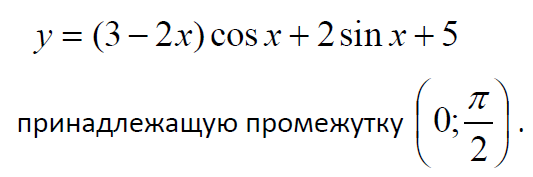 Ответ: 1,5
С 1. вариант 43.
а)  Решите уравнение




б) Найдите все корни на промежутке
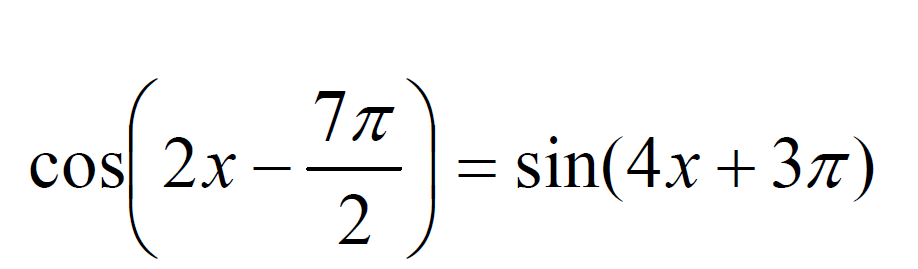 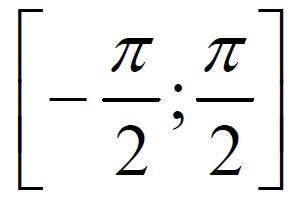 С 2. вариант 43.